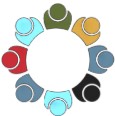 Ohio Counseling Association
Awards Reception & Ceremony 2022
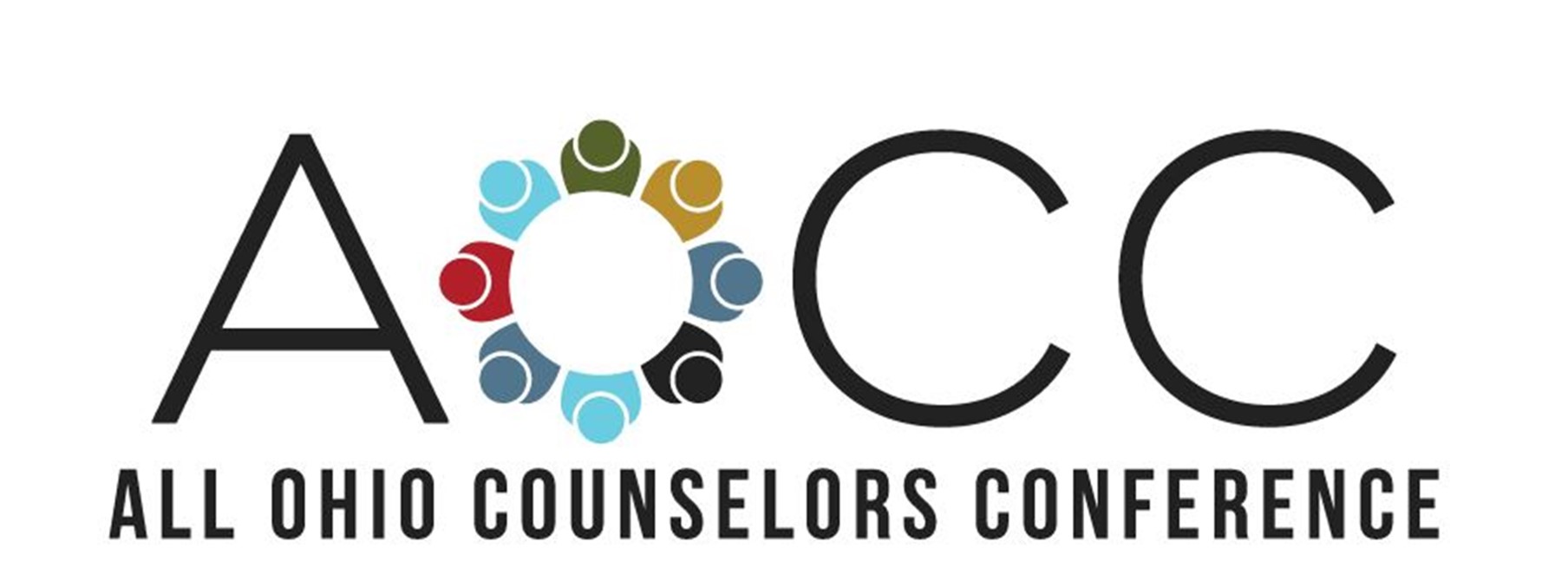 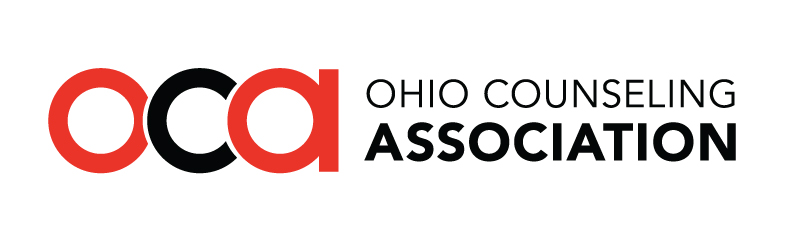 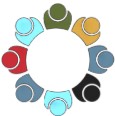 Winter 2022
Summer 2022
Fall  2022
Amanda Shuluga
Angel Lacey
Ann Marie Walker
Anne Lange
Carrie George
Christina Scott
Christine McCrone
Courtney Montanye
Erica Ogletree
Hope Hornish
Jason Decker
Joshua Stanley
Katherine Caputo
Kelly Bylewski
Kristin Curran
Kylena France
Lauren Baker
Leah Wood
Mandy Reber
Mykka Gabriel
Richa Bhatia
Shazia Naurin
Tara Hill
Kailey Bradley
Natalie Thornberry
Caroline Griffith
Celena Tunila
Michelle Norris
Claire McMahon
Christin Fontes
Nicolas Smith
Amanda Cole
Kali McQueen
Mason Coyle
Don Allensworth-Davies
Kubra Civan
Stacy Studer
Rosie Bauder
Janet Kempf
David Wamsley
Stephanie Konesky
Helen Green-Esterly
Nina Talley
Kalesha Jenkins
Jocee Janicki
Lindsay Heckman
Laci Carsey
Rebecca Smith
Staci Tessmer
Sally Hackett
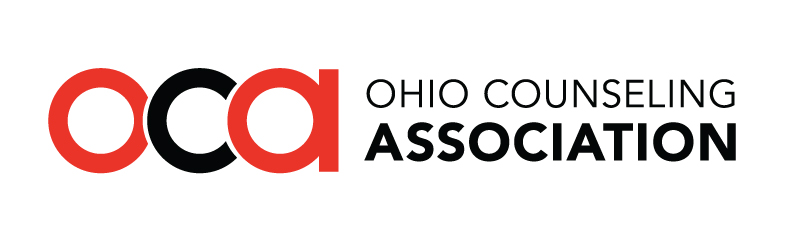 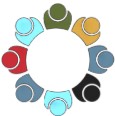 Charles “Chuck” Weaver Award
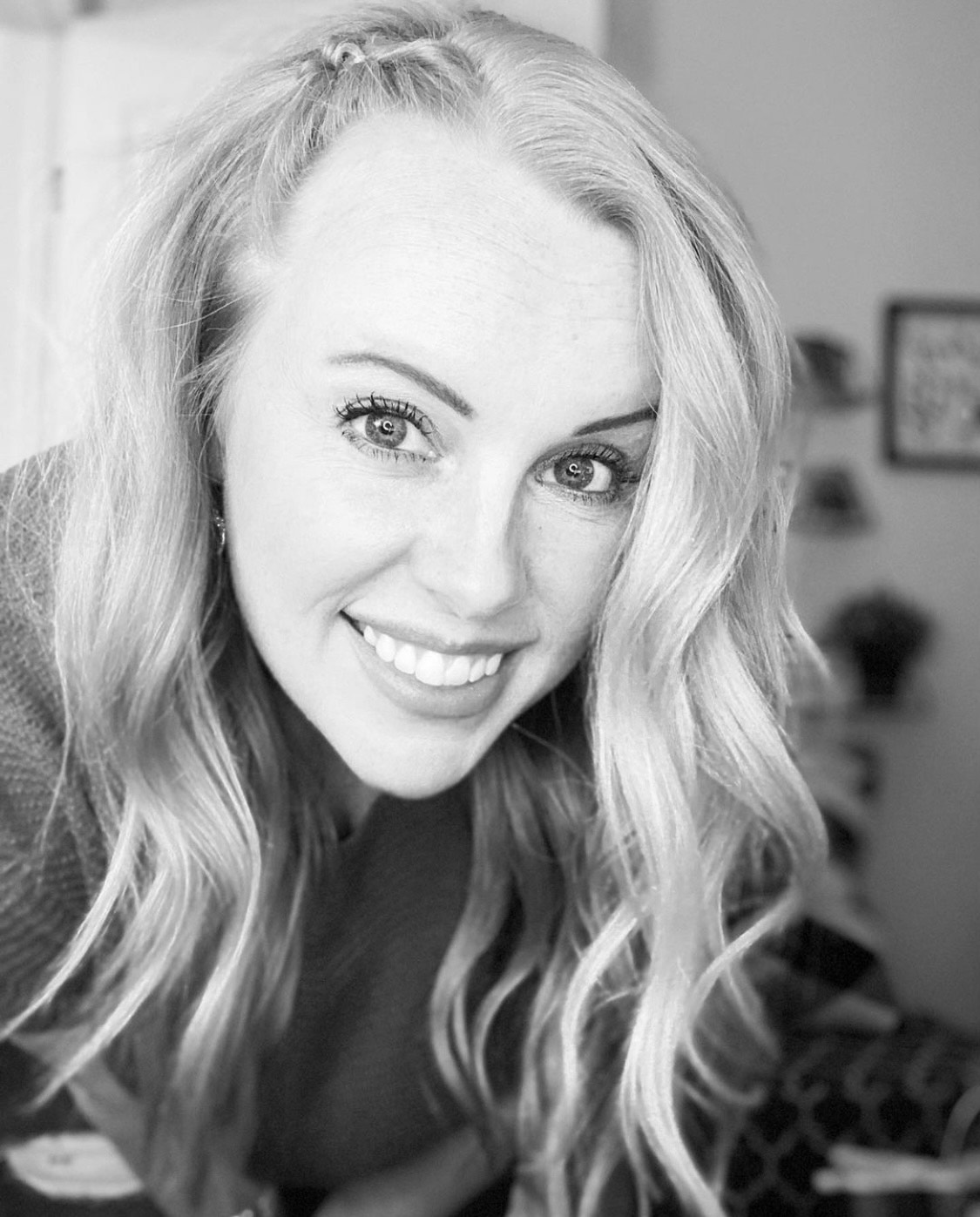 Dr. Marisa Cargill
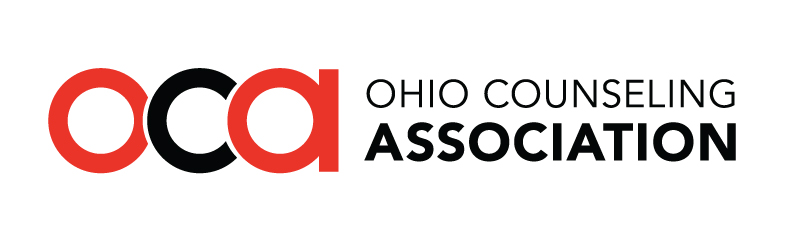 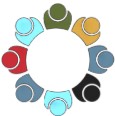 Herman J. Peters Award
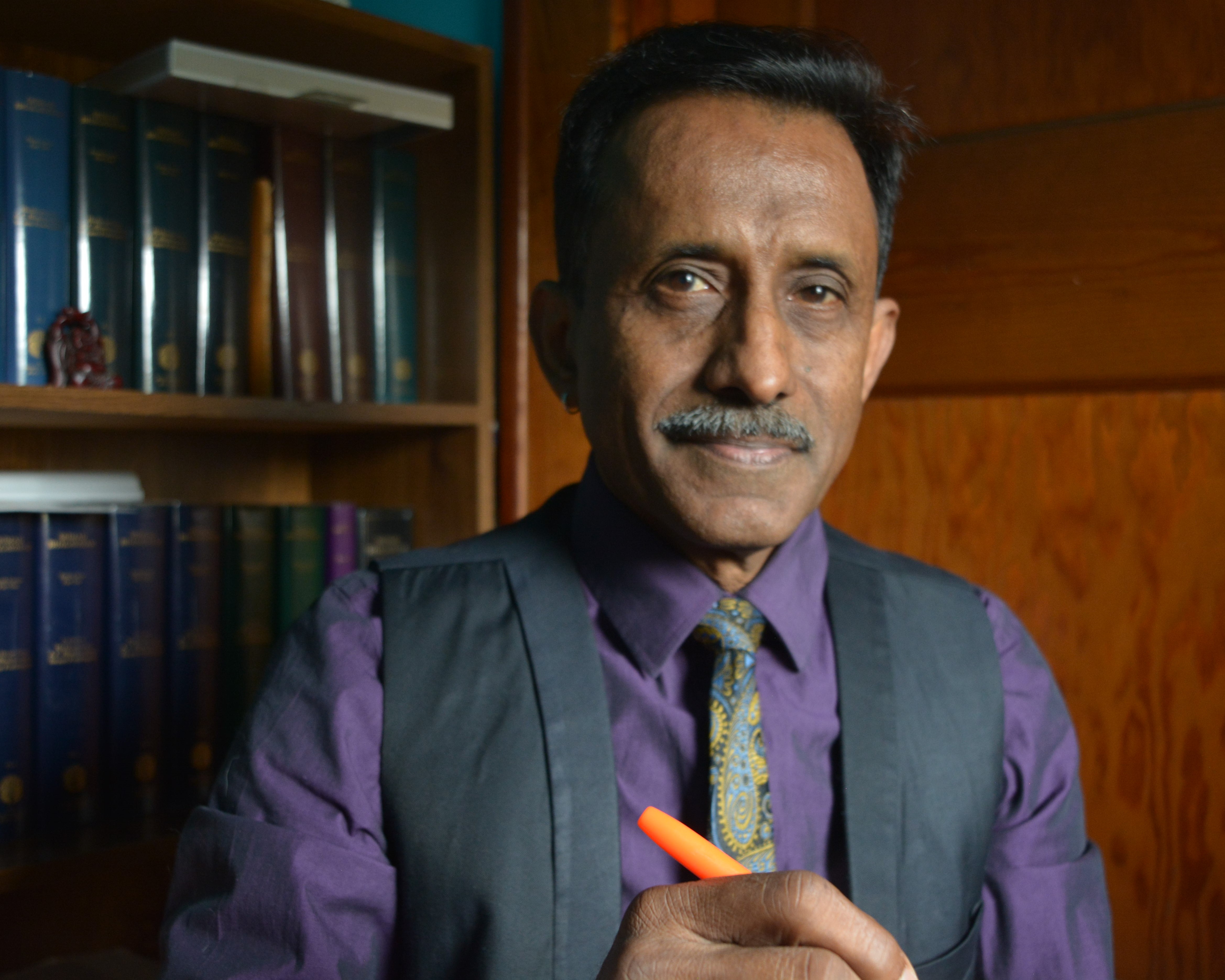 Dr. Yegan Pillay
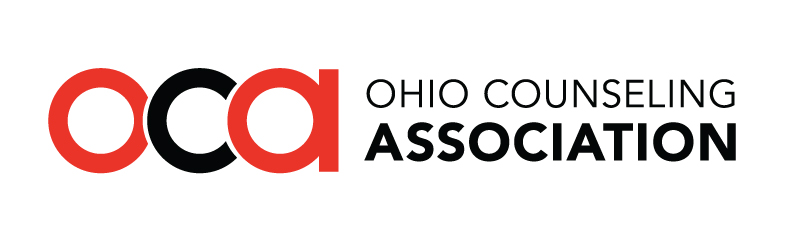 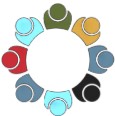 Public Policy and Legislation Award
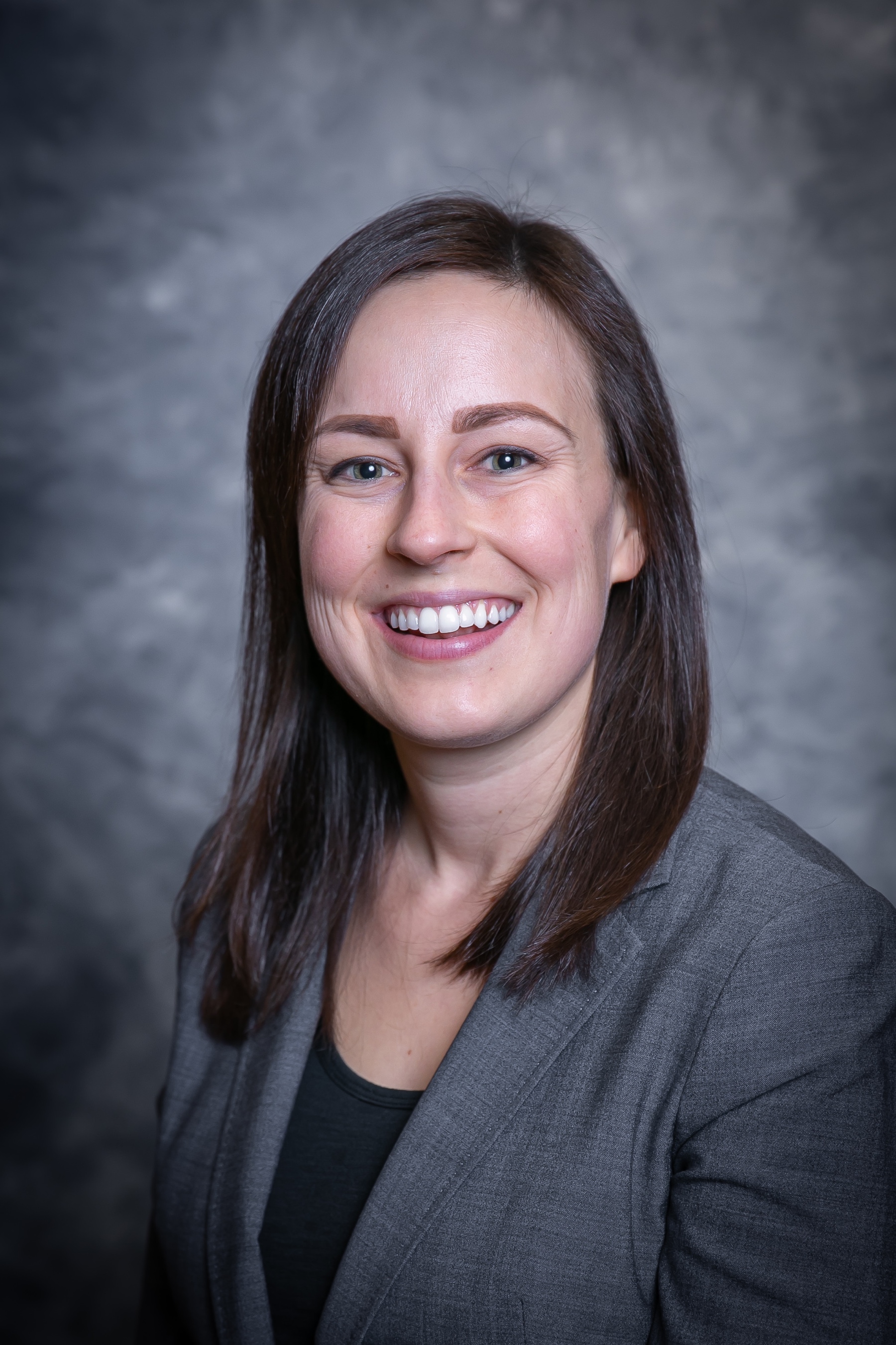 Dr. Stephanie Drcar
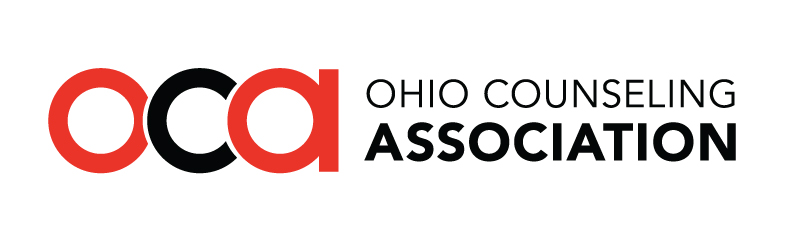 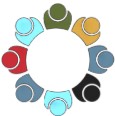 Graduate Student Award
Laura Dunson
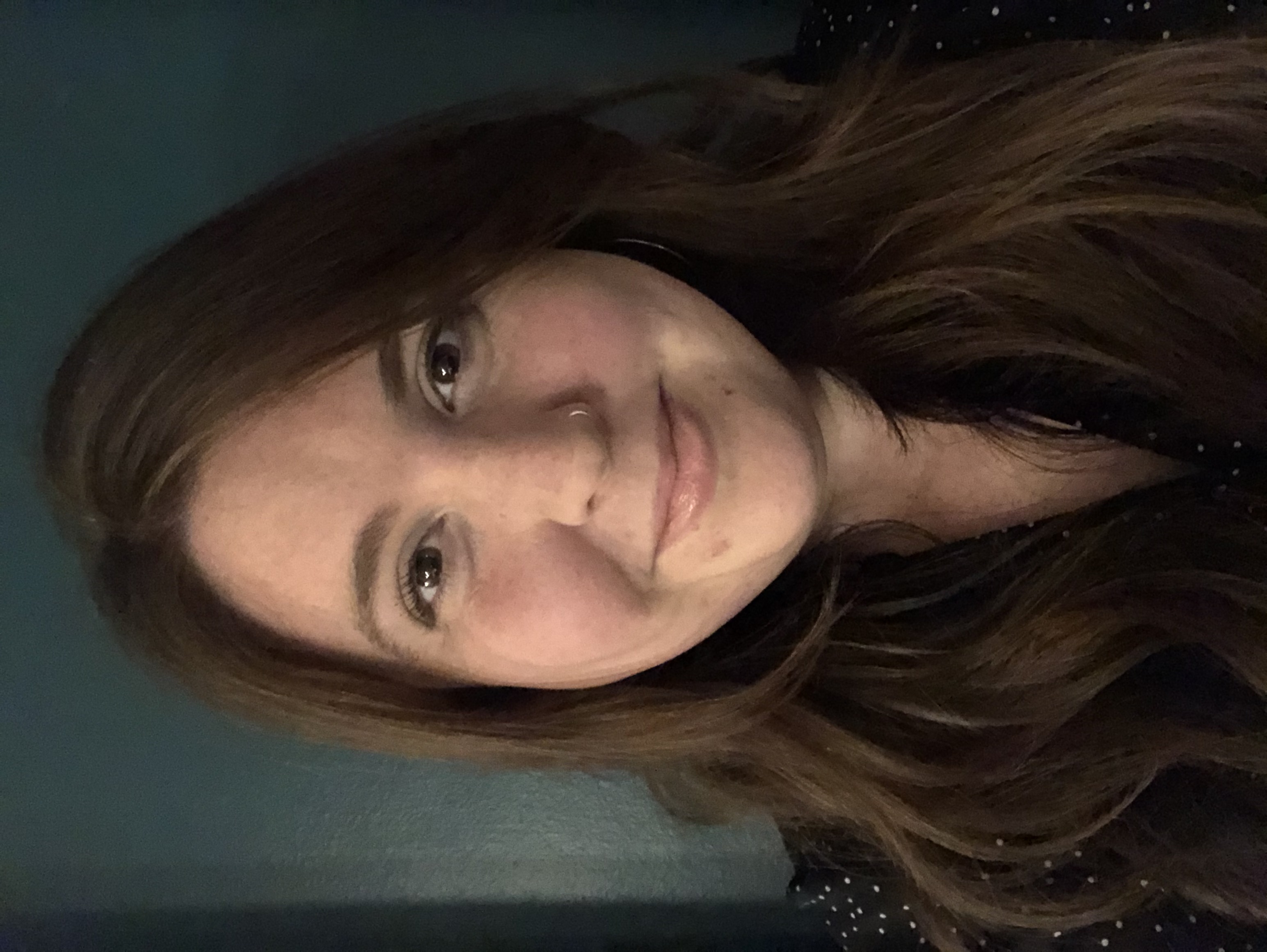 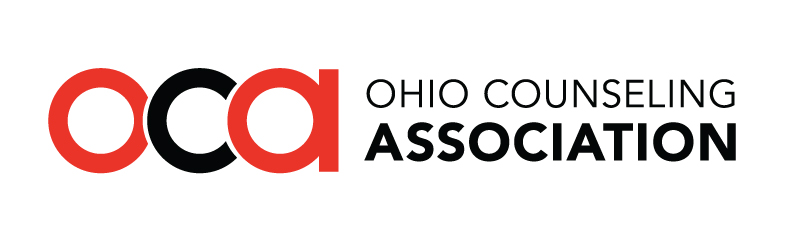 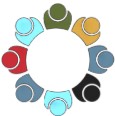 Professional Leadership Award
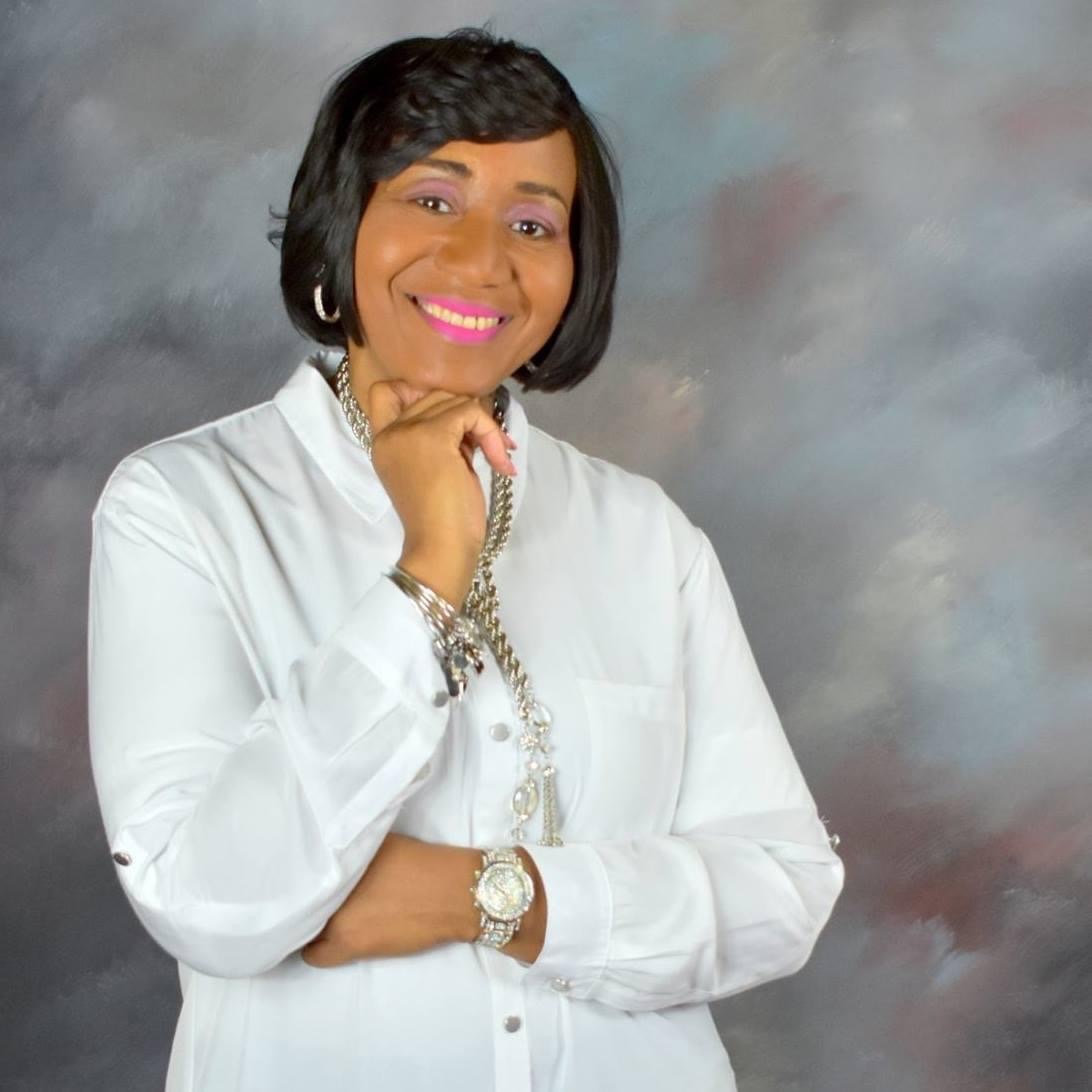 Dr. Sherdene Simpson
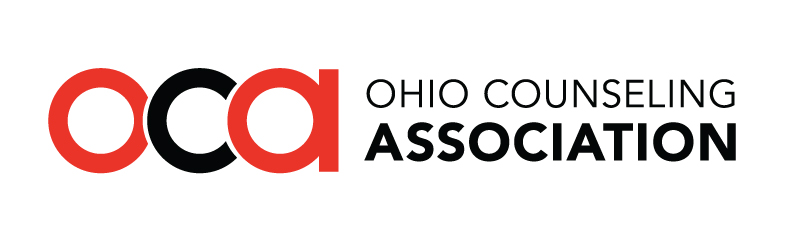 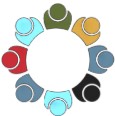 Susan J. Sears Counselor of the Year Award
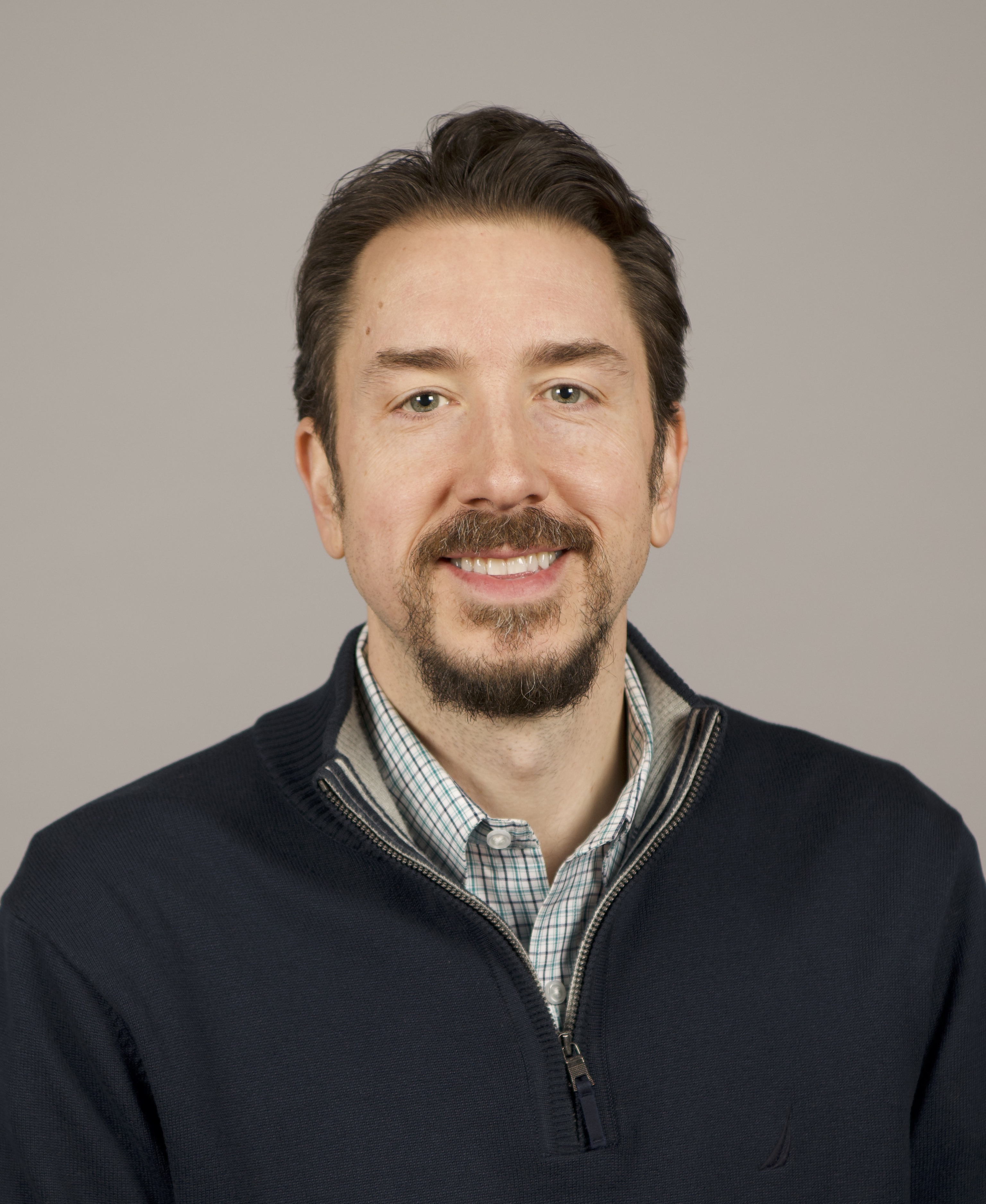 Dr. Jake Protivnak
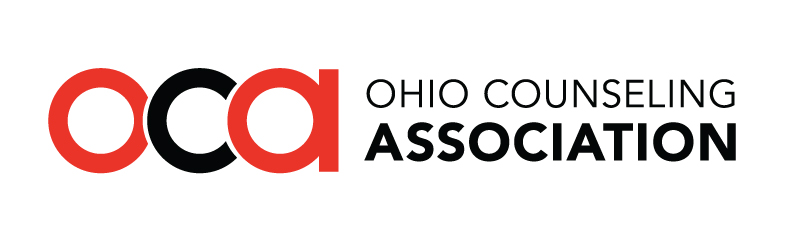 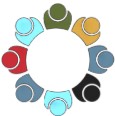 Tom Davis Outstanding Mentoring Award
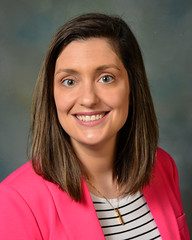 Dr. Jenna Alvarez
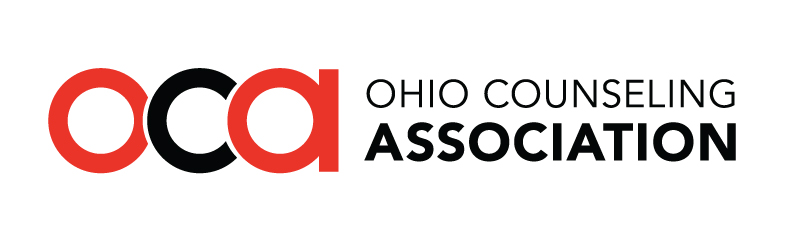 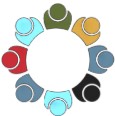 OCA 2022 Awards Ceremony
Thank you for attending!
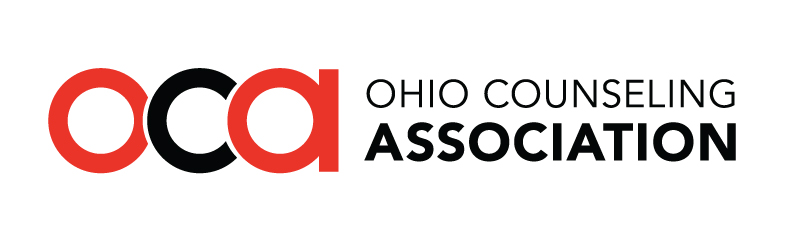